ГАПОУ ТО «Агротехнологический колледж»
«Представление опыта работы по реализации образовательной программы 35.02.08. с учетом стажировки в Германии»2016 г.
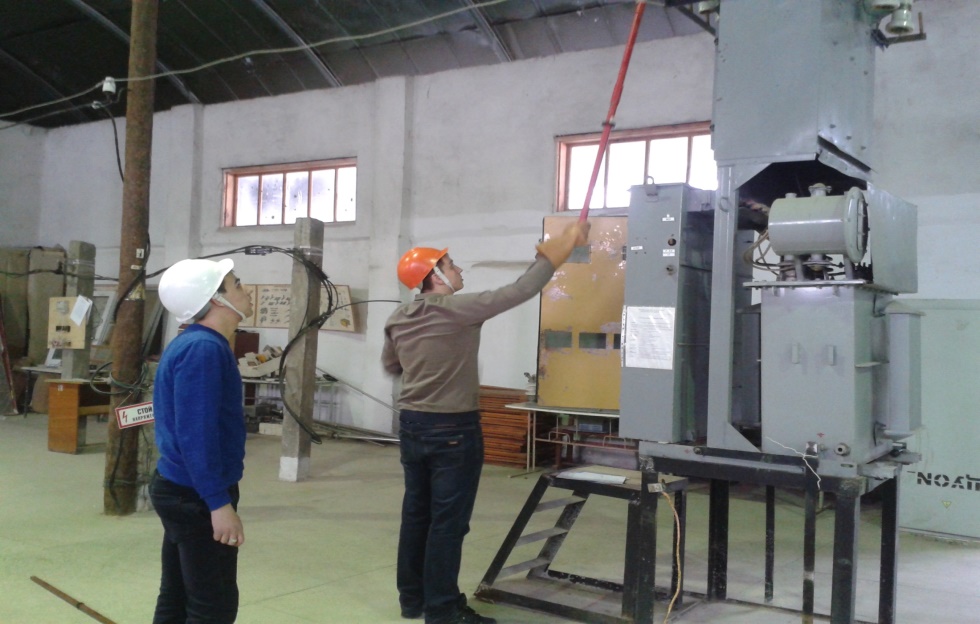 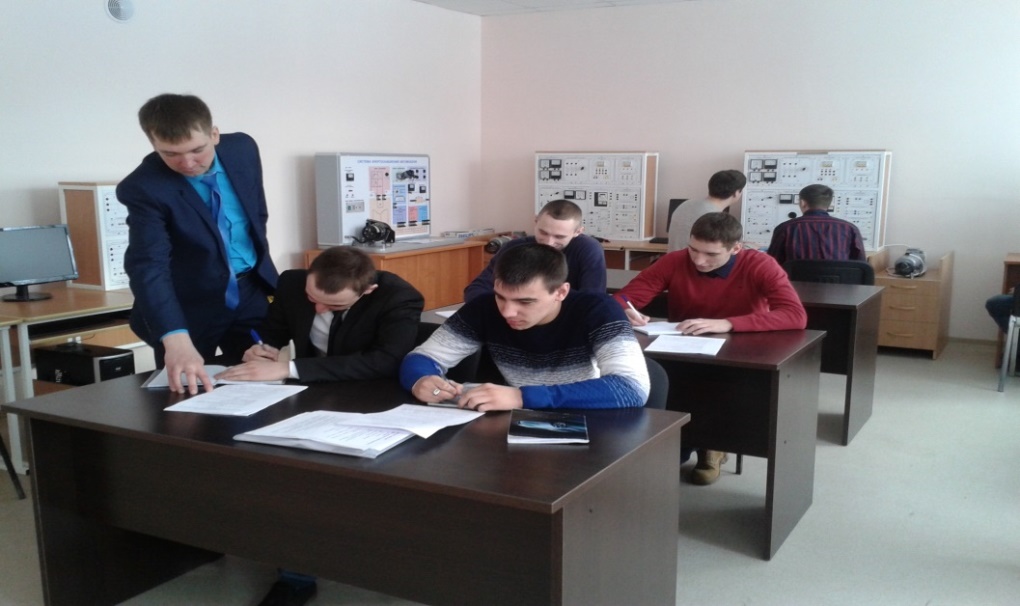 Положение
о практической подготовке обучающихся при реализации дуальной модели обучения:
разработано на основе следующих документов:
- Федерального закона  «Об образовании в Российской Федерации» от 29.12.2012 г., №273-ФЗ;
- Федеральных государственных образовательных стандартов  среднего профессионального образования; 
- Приказа Министерства образования и науки Российской Федерации (Минобрнауки России) от 14 июня 2013 г. N 464 "Об утверждении Порядка организации и осуществления образовательной деятельности по образовательным программам среднего профессионального образования"
- Приказа Министерства образования и науки Российской Федерации (Минобрнауки России) от 18 апреля 2013 г. N 291 "Об утверждении Положения о практике обучающихся, осваивающих основные профессиональные образовательные программы среднего профессионального образования"
- Приказа Министерства образования и науки Российской Федерации (Минобрнауки России) от 1 июля 2013 г. N 499 "Об утверждении Порядка организации и осуществления образовательной деятельности по дополнительным    профессиональным программам".
- Приказа Министерства образования и науки Российской Федерации (Минобрнауки России) от 18 апреля 2013 г. N 292 г. Москва «Об утверждении Порядка организации и осуществления образовательной деятельности по основным программам профессионального обучения».
Задачами практического обучения ставятся:

-соответствие структуры, содержания и объема обучения  действительным потребностям предприятия;
- использование в учебном процессе самого современного оборудования в реальном производственном режиме;
- привлечение к образовательному процессу в качестве педагогов профессионального обучения высококвалифицированных сотрудников предприятия;
- погружение обучающихся в общественно-корпоративную культуру предприятия, способствующее  повышению статуса и престижа рабочих профессий и  специальностей и сокращающее процесс адаптации в трудовом коллективе.
Задачи внедрения элементов дуальной системы обучения в образовательный процесс 
(из Положения о дуальном обучении):
  *Дальнейшее развитие системы непрерывного профессионального образования. Подготовка квалифицированных специалистов в соответствии с требованиями работодателя. 
  *Внедрение в учебный процесс организаций профессионального образования новых техноло­гий обучения (Изменение и качественное обновление содержания и структуры основных и дополнительных профессиональных образовательных программ с учетом запросов работодателей и требований рынка труда.
   *Приведение объёмов,  профилизации и  территориального размещения организаций подготовки кадров в соответствие с потребностями рынка труда,  динамикой и перспекти­вами развития отраслей агропромышленного комплекса региона.
   *Изменение и качественное обновление содержания и структуры учебных образовательных программ для системы подготовки и переподготовки рабочих и технических кадров, обеспечиваю­щих их высокий профессионализм и мобильность.
   *Комплексное освоение обучающимися всех видов профессиональной деятельности в рамках специальности (профессии), формирование общих и профессиональных компетенций, приобретение необходимых умений и опыта практической работы в соответствии с требованиями ФГОС, профессиональных стандартов и рабочими программами учебных дисциплин и профессиональных модулей .
  *Формирование практического опыта  и повышение уровня профессиональных навыков выпускников ПОО ЦНАО ТО.
  *Ускорение профессиональной и социальной адаптации обучающихся к условиям производства на Организациях-партнерах Тюменской области.
* Повышение уровня конкурентоспособности выпускников на рынке труда.
Профессиональная ориентация
Цель: осмысленный выбор школьниками профессий и специальностей,
 наиболее перспективных с точки зрения развития региона
Действия
День открытых дверей 
с участием работодателей
Практико – ориентированные
занятия на базовых хозяйствах
(мастер-класс, экскурсия)
Приглашение на конкурсы
профессионального мастерства
с участием работодателя
Этапы реализации дуального обучения
Заключены договора с базовыми хозяйствами о сотрудничестве в сфере взаимодействия с БП
Сформирован контингент обучающихся по дуальной системе , механизм взаимодействия с работодателями
Формируется банк данных по кадровым потребностям в хозяйствах АПК
Внесены дополнения и изменения в программы учебных дисциплин и профессиональных модулей с учётом данных запросов
Сформированы 2 образовательных программы по направлениям подготовки : СПО - «Электрификация и автоматизация сельского хозяйства», ДПО - «Слесарь- электрик по ремонту электрооборудования» по дуальной системе
Сформированы  дополнительные профессиональные компетенций по запросам базовых хозяйств и внесены в ППССЗ по специальности 35.02.08 «Электрификация и автоматизация сельского хозяйства» в вариатив
Изучаются   инновации и  агротехнологии по  ресурсосбережению в аграрном секторе Тюменской области, России, за рубежом.
Проводятся  консультативные  встречи со специалистами с/х предприятий в еженедельном режиме
Реализация дуального обучения 
с учетом стажировки в Германии
Проведены экзамены  по ПМ.02
 в эл.цехе ООО «Ялуторовскагропромэнерго»,
по ПМ.03 в эл.цехе ООО»Юнигрэйн»
Отрабатывается методика проведения практических и лабораторных занятий на базовых предприятиях, практик  в БП
Сформированы темы дипломных проектов 
с элементами WS по направлению подготовки
« электромонтаж»
Разработаны задания (оценочные листы )
для обучающихся по дуальной системе
Разрабатывается руководство
по практическому  обучению 
на производстве
Изменение форм проведения 
практических занятий
результат
Разработка практических заданий для 
промежуточной аттестации
 с учетом международного опыта
результат
Разработка методического сопровождения 
практического обучения
результат
Проведение квалификационных экзаменов 
 в условиях реального производства
результат
Утверждение тем дипломных проектов
 с учетом международного опыта и движения WS
результат
Распределение учебных часов при подготовке специалистов среднего звена специальности 
«Электрификация и автоматизация сельского хозяйства»  
между колледжем и предприятием
1 год обучения
Учебная программа дуальной модели  для подготовки студентов специальности «Электрификация и автоматизация сельского хозяйства»
В ГАПОУ ТО «Агротехнологический колледж» 
2015-2016 уч. года
Результат сотрудничества с базовыми предприятиями по обновлению
 образовательной  программы
Результат сотрудничества с базовыми предприятиями по обновлению
 образовательной  программы:
Результат сотрудничества с базовыми предприятиями по обновлению
 образовательной  программы:
Дополнительные профессиональные компетенции по запросам  работодателей
Производить слесарное обслуживание инженерных сетей сельскохозяйственных предприятий;
Осуществлять  эксплуатацию современного специфичного оборудования предприятий АПК в зависимости от направлений деятельности;
Изучать современные системы автоматики;
Ориентироваться в с/х  оборудовании по программе импортозамещения;
Изучать и применять компьютерные программы в комплексном обслуживании  оборудования;
Осваивать этику социально-делового общения в трудовом коллективе.
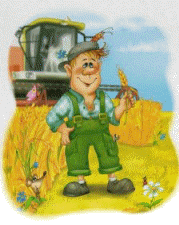 Проведение экзамена в условиях реального производства
На одного обучающегося затрачено три часа
Действующее оборудование предприятия
Отвлечение персонала предприятия от рабочего процесса
Экспертами выступали персонал производства
Независимая оценка
Студенты рассматриваются как 
потенциальные работники
Общие выводы по результатам реализации дуального обучения
Проблемы: 
слабое техническое оснащение или узкая направленность предприятия; 
низкая мотивация обучения, т.к. практики не оплачиваются;
недостаточная заинтересованность хозяйства в подготовке кадров на перспективу и трудности в заключении договоров;
отсутствие возможности прохождения практики не по месту жительства в более современных хозяйствах;
отсутствие мониторинга кадровых запросов на перспективу в предприятиях
Преимущества:

Повышение качественной успеваемости, так как базовое предприятие создает благоприятные условия для формирования  практических навыков; 
поступают предложения трудоустройства ; 
тенденция положительных результатов на экзаменах и конкурсах профессионального мастерства.
Независимая оценка качества подготовки специалистов
Студенты специальностей «Электрификация и автоматизация с/х» и «Механизация с/х» повышают свой профессиональный уровень как в лабораториях  ЦНАО, так и на производстве
Использование учебно- производственных площадок   предприятий дает возможность успешного участия студентов  в конкурсах профессионального мастерства и трудоустройства.
Составление календарного графика по дуальной системе со специалистами базовых предприятий (ЗАО «Падунское», ООО «Юнигрэйн», СПК «Садовод»
Обсуждение результатов стажировки в Германии с главным инженером Ялуторовского РЭС – Абибулаевым Р.Р.
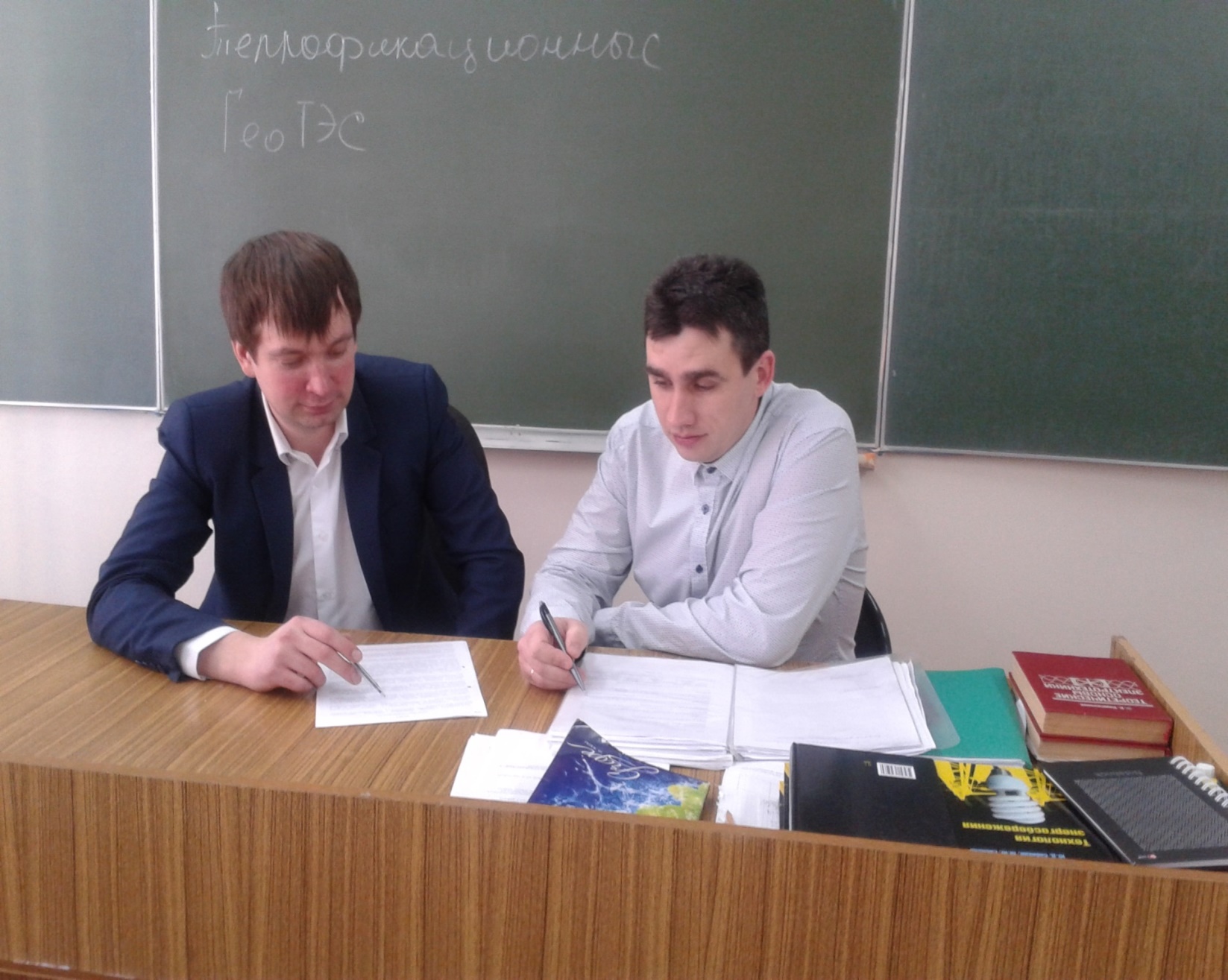 Квалификационный экзамен по ПМ.03 на базе ООО «ЮНИГРЭЙН»
Квалификационный экзамен по ПМ.02 на базе ООО «Ялуторовскагропромэнерго»
Отработка навыков электромонтажа по стандартам «World Skills», студент Зверев В. и мастер п/о Габышев И.В.
Победители конкурсов профессионального мастерства 2015 года !!!
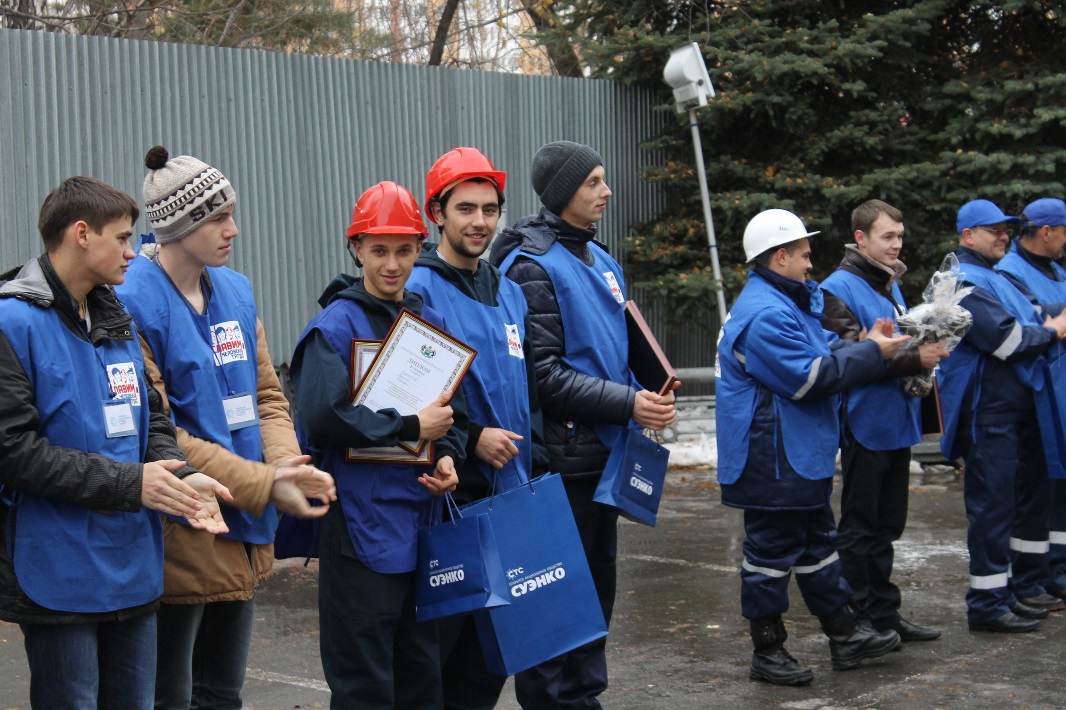 Победители конкурсов профессионального мастерства «Славим человеком труда» 2015-2016.
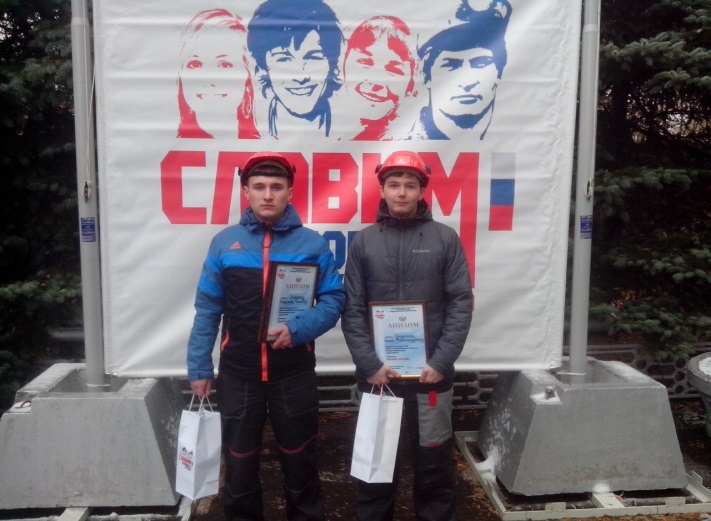 World Skills, компетенция электромонтаж – 2016 (Региональный этап - 1 место, УРФО -1 место, Россия – 3 место)
Дальнейшие планы
Взаимодействие со специалистами Управления АПК Тюменской области для выхода на новые передовые предприятия и создание банка  данных по вакансиям трудовых ресурсов АПК. 
Расширение круга работодателей для вовлечения в дуальную систему и дальнейшее сотрудничество с предприятиями, задействованными в дуальной системе по     формированию агрокомпетенций.
Изучение эффективных технологий в  агробизнесе и в управлении агробизнесом в Тюменской области.
Сотрудничество с преподавательским составом ПОО в рамках ЦНАО по вопросам формирования и внедрения     агропрофкомпетенций.
Привлечение студентов к исследовательской деятельности по ресурсосберегающим  технологиям в хозяйствах Тюменской области.
Продолжение формирование оценочных листов по промежуточной и итоговой аттестации на базовом предприятии.
Привлечение работодателей для разработки контрольно- оценочных средств промежуточной аттестации, курсовых и дипломных проектов, практик.
Увеличение контингента обучающихся по дуальной системе на 2016-17 учебный год.
Увеличение количества наставников на базовых хозяйствах.
Увеличение заключенных договоров на прохождение практико-ориентированного обучения.